Zotero – бесплатный сборщик цитат из интернета. 
Предназначен специально для исследовательской работы. 
Девиз Zotero: «See it. Save it. Sort it. Search it. Cite it.» («Увидь. Сохрани. Отсортируй. Найди. Процитируй»).



https://www.zotero.org/
Возможности:

 сбор цитат с указанием источников поиска
 сохранение источников (веб-страниц, .pdf, видео, аудио и др.)
 ссылки на веб-страницы и видео
 использование тегов
 составление библиографии и оформление списка в соответствии с      нужным стандартом
 создание отчётов из выбранного источника или группы источников
 создание хронологической шкалы источников («шкалы времени»)
 сохранение библиографической информации «на лету» с сайтов Google Scholar, Google Books, Amazon.com, Elsevier ScienceDirect, Springerlink и др.
 организация и хранение данных в персональных библиотеках и коллекциях
 интеграция с MS Word и OpenOffice.org
 синхронизация с сервером, перенос на другой компьютер
 сохранение библиотеки на переносных носителях
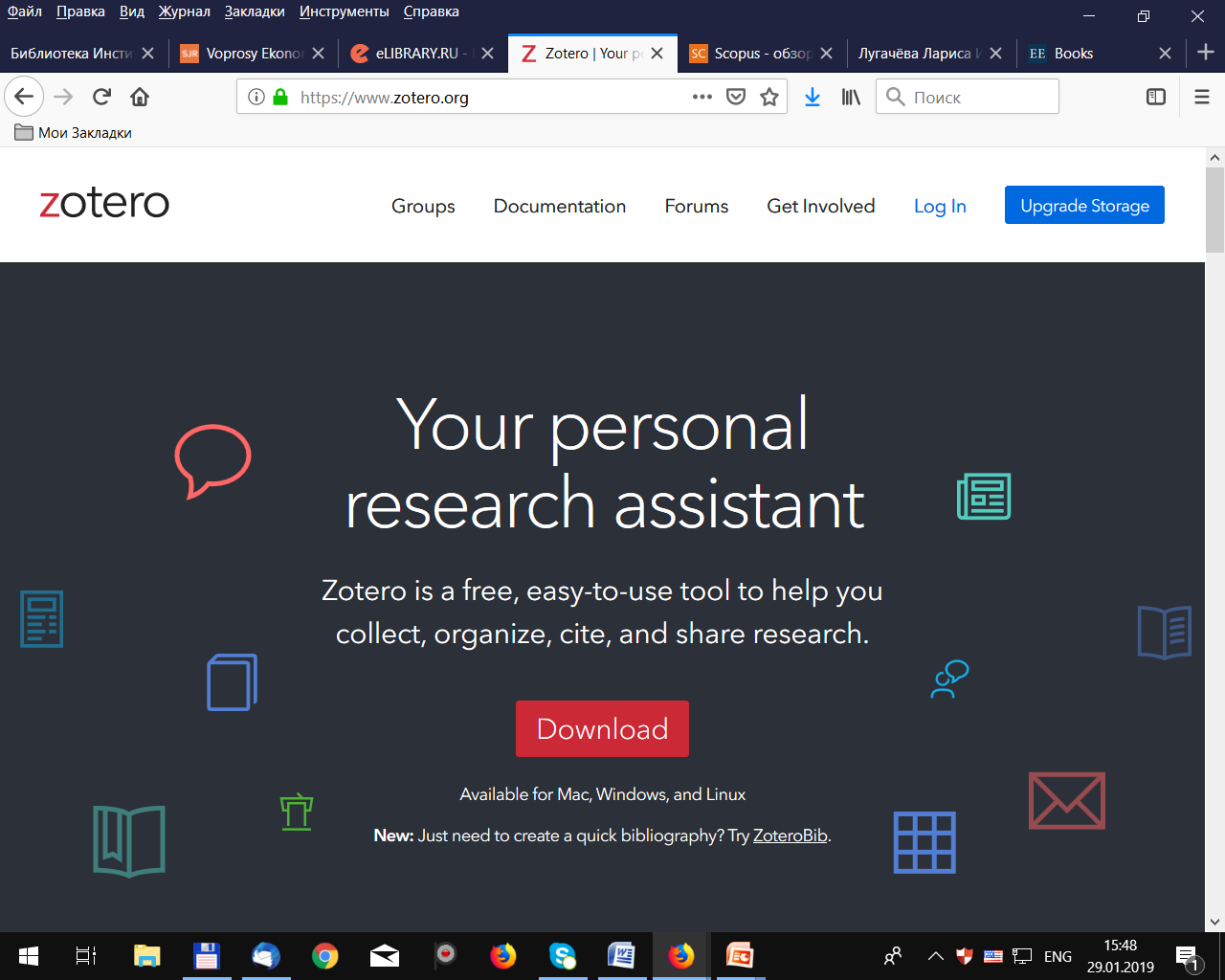 Включить Zotero
Добавление ссылок в Zotero из различных интернетисточников (на примере WEB of Science)
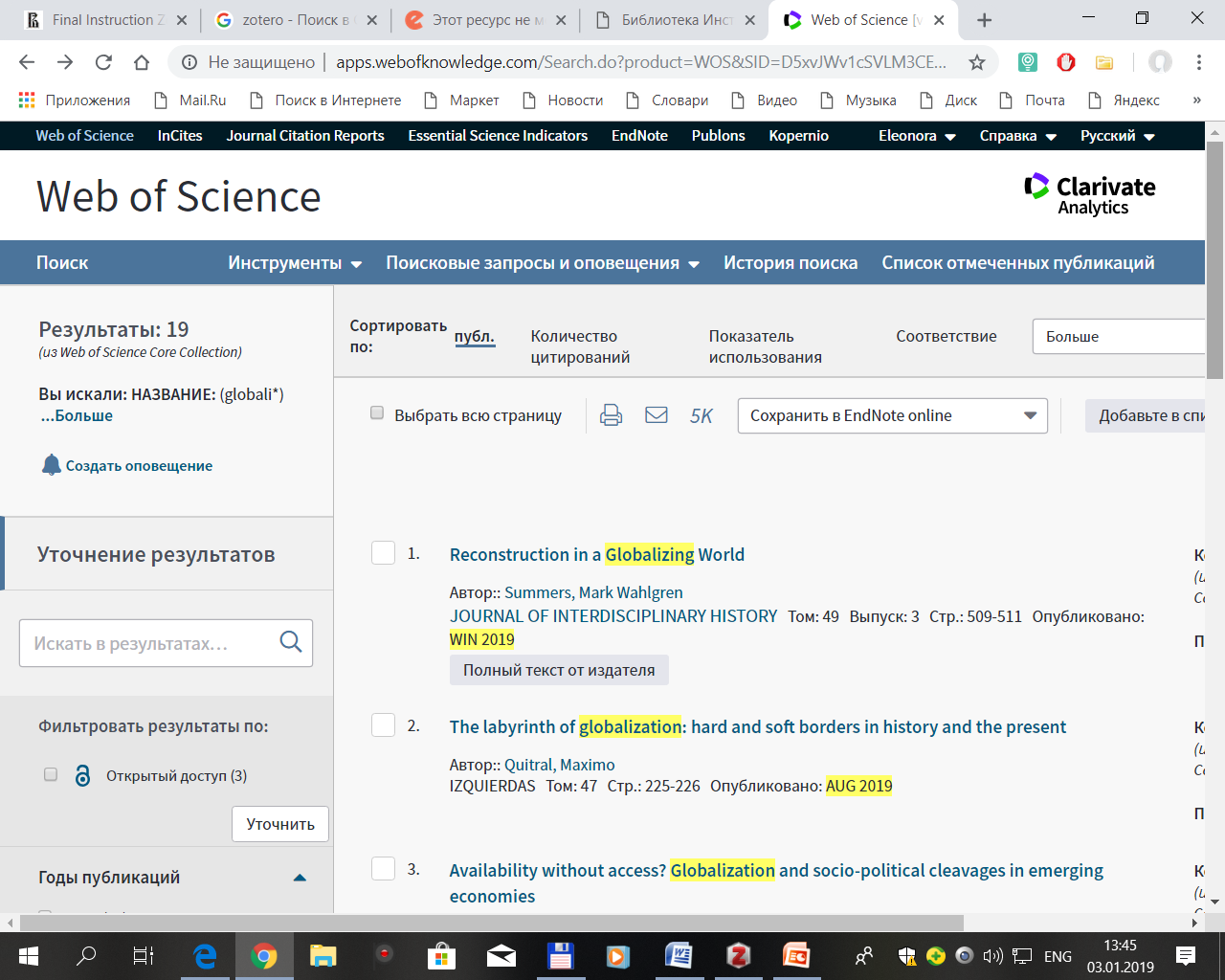 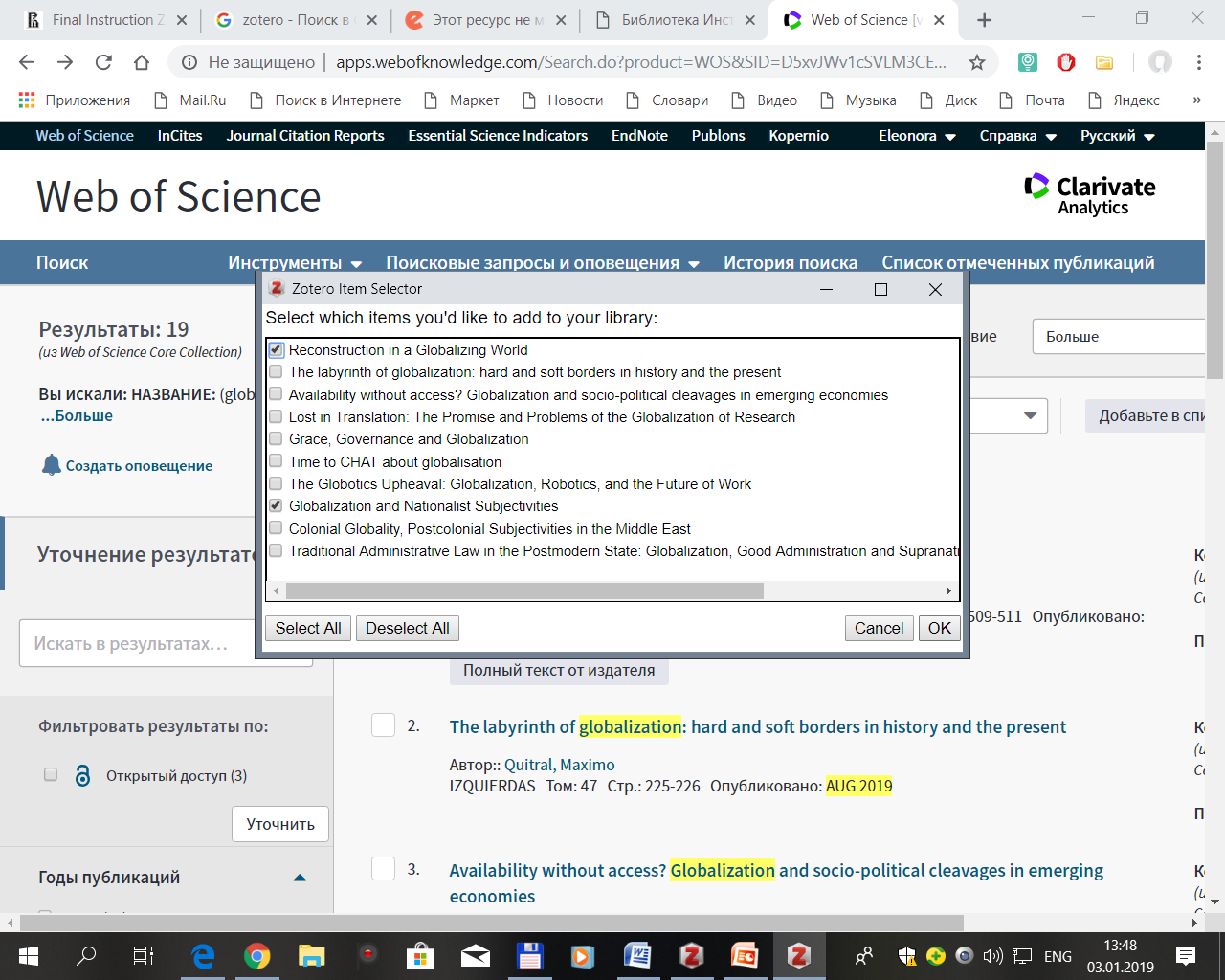 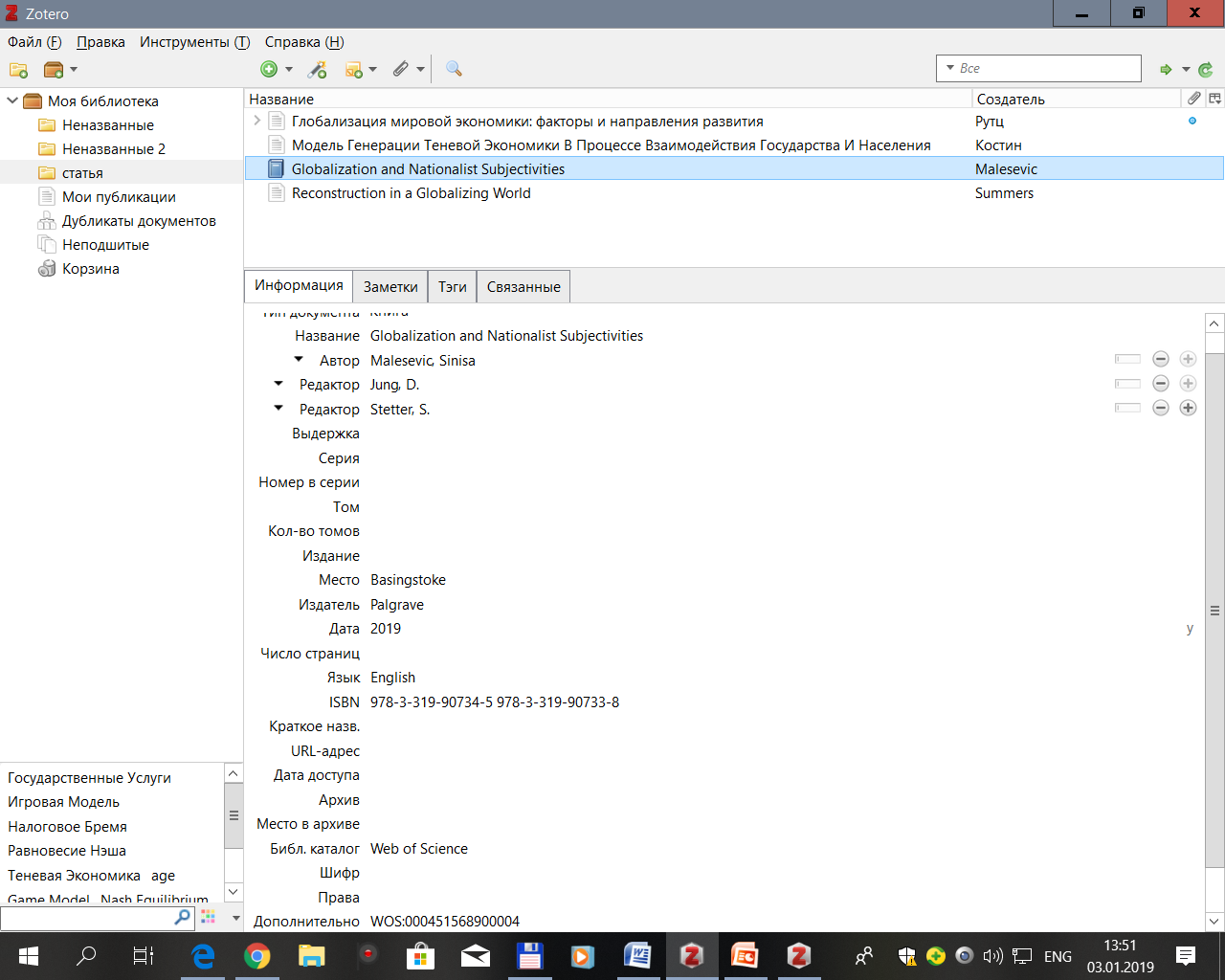 Добавление информации в ручную
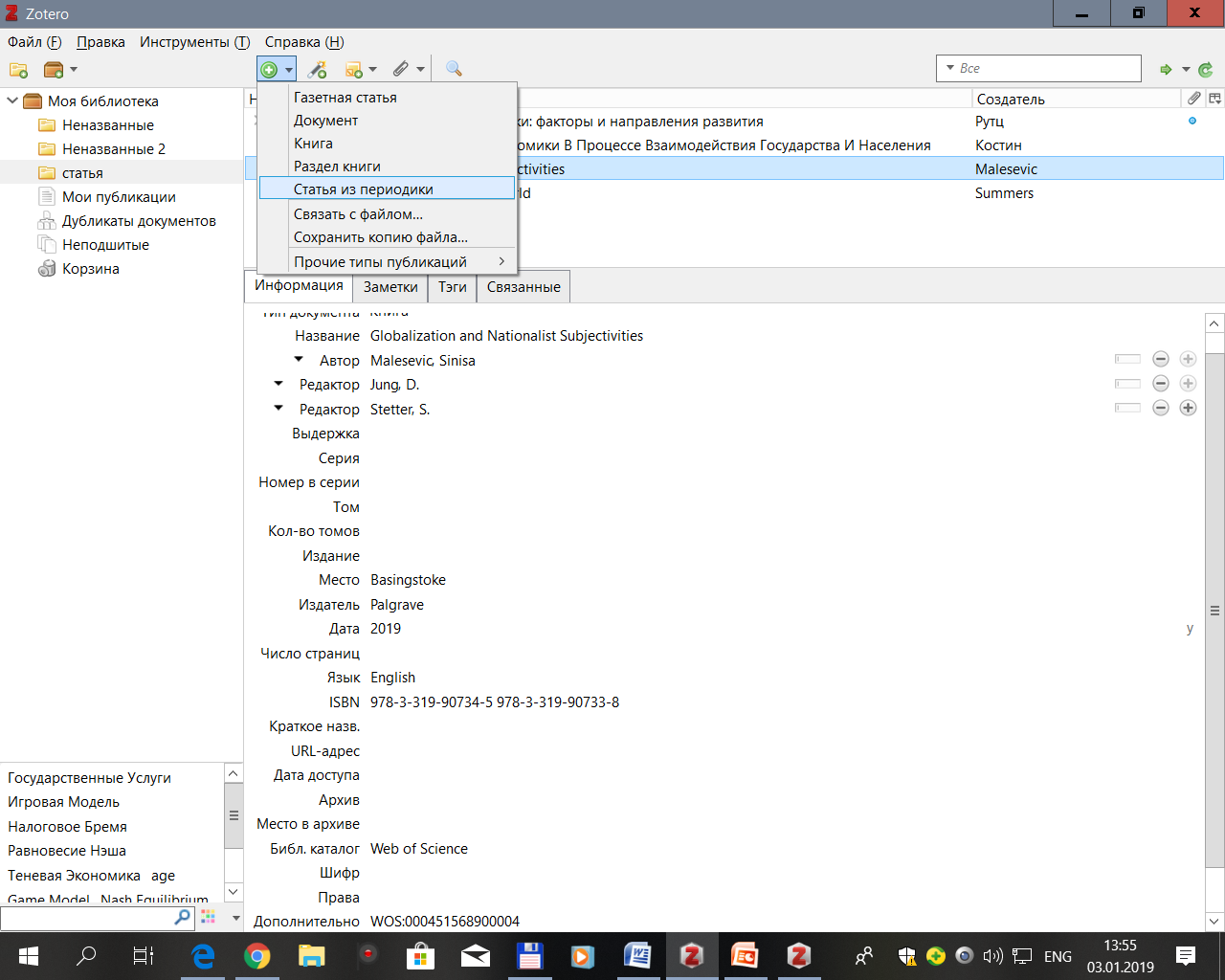 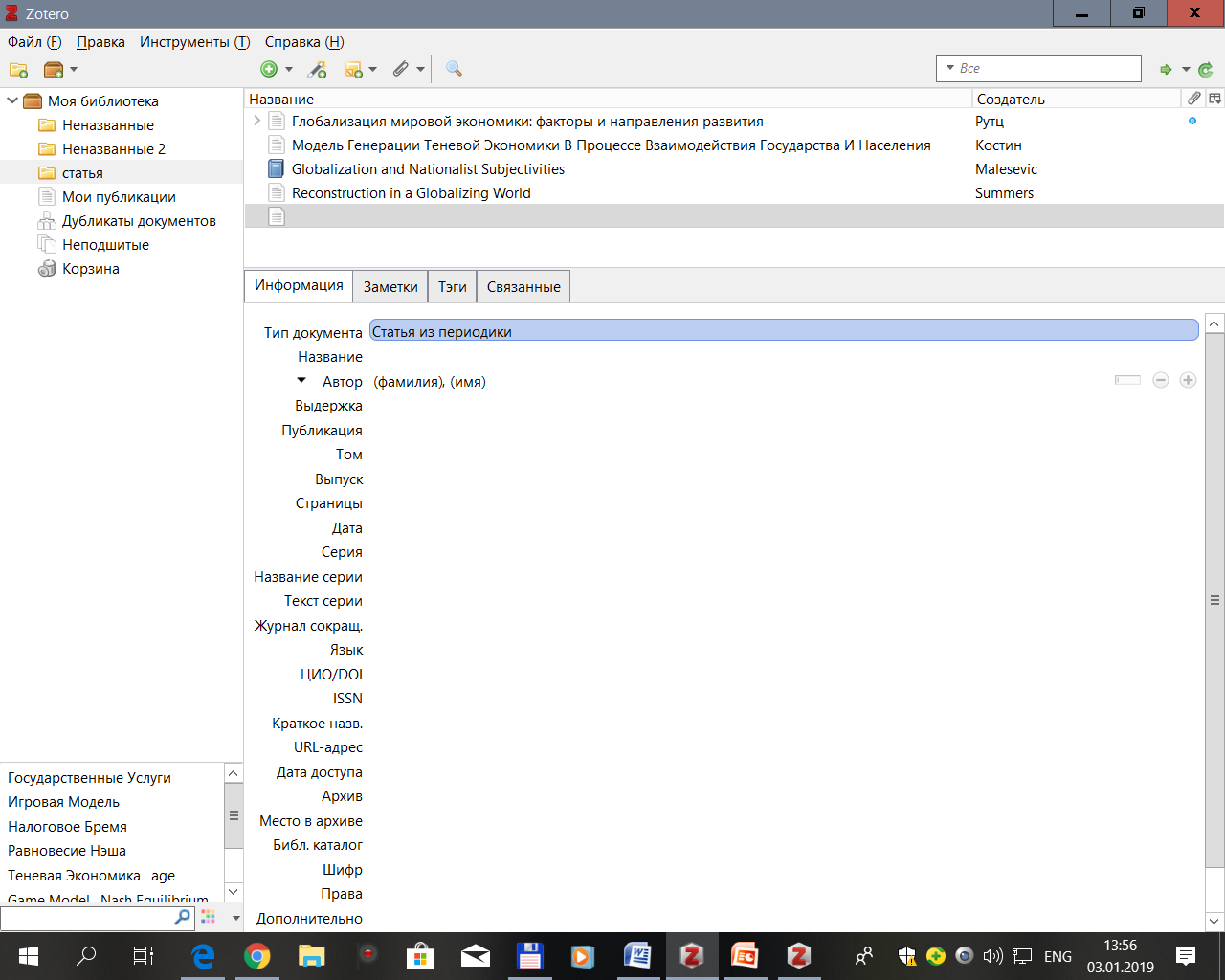 Как вставить цитаты в текст статьи и создать автоматически список литературы
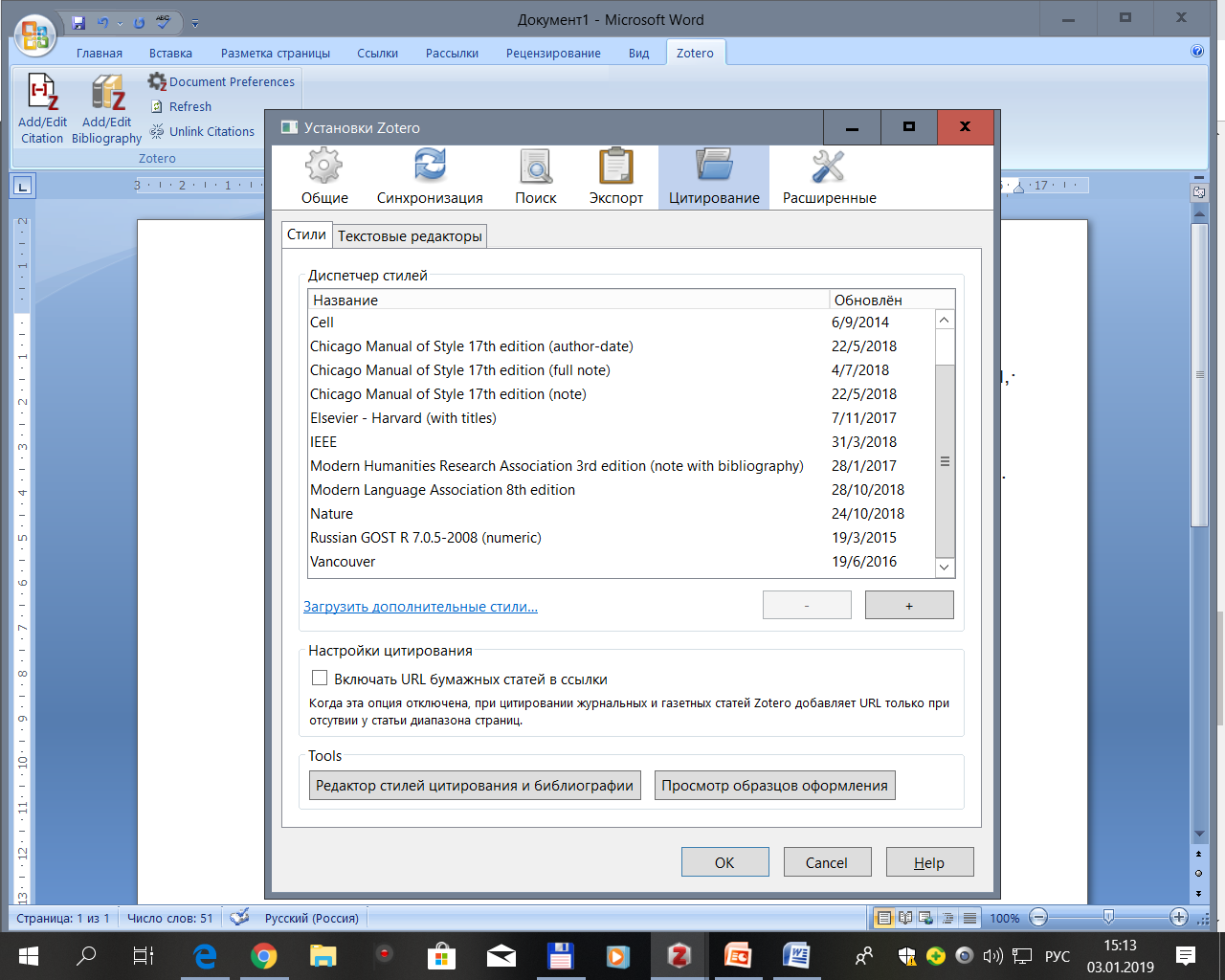 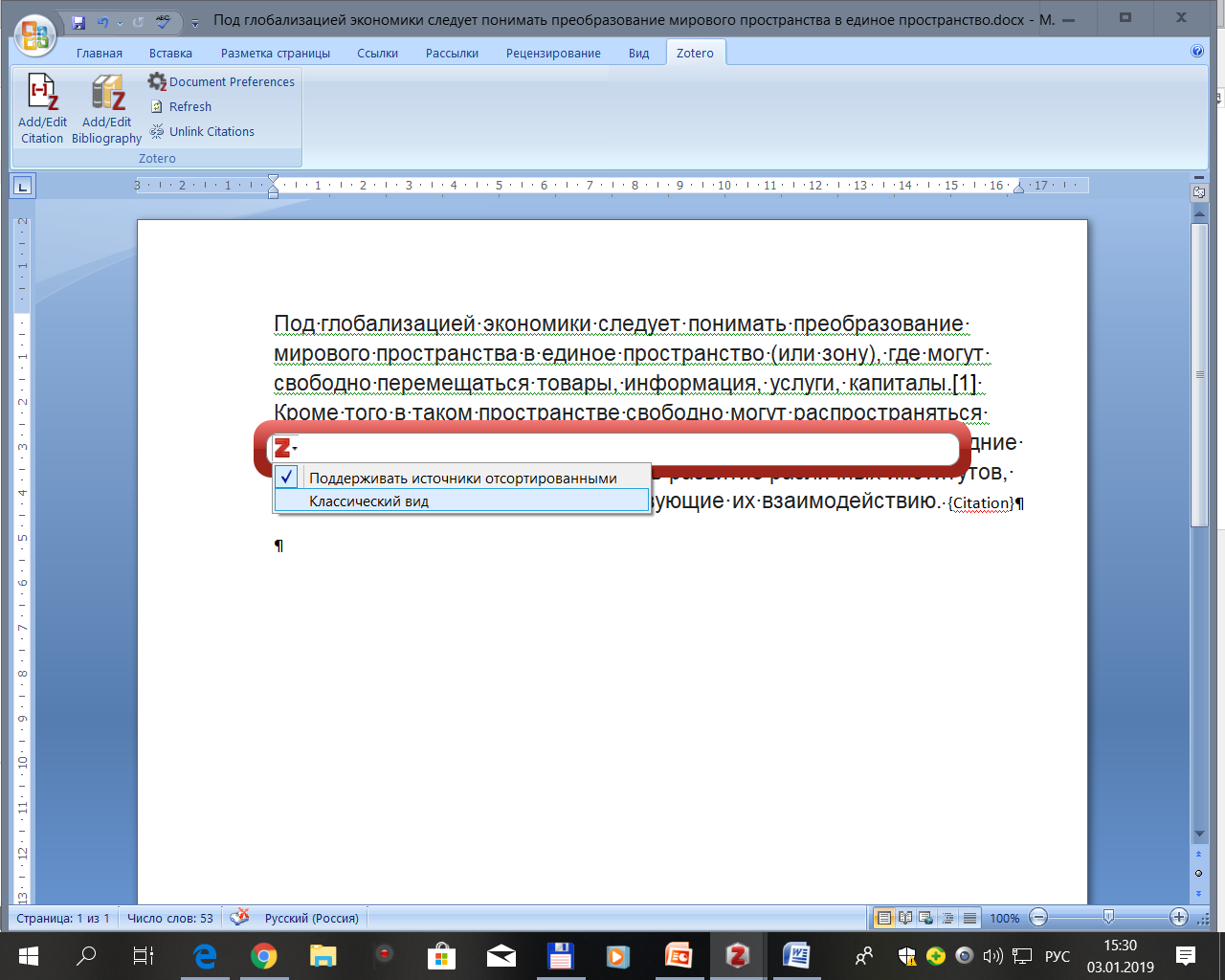 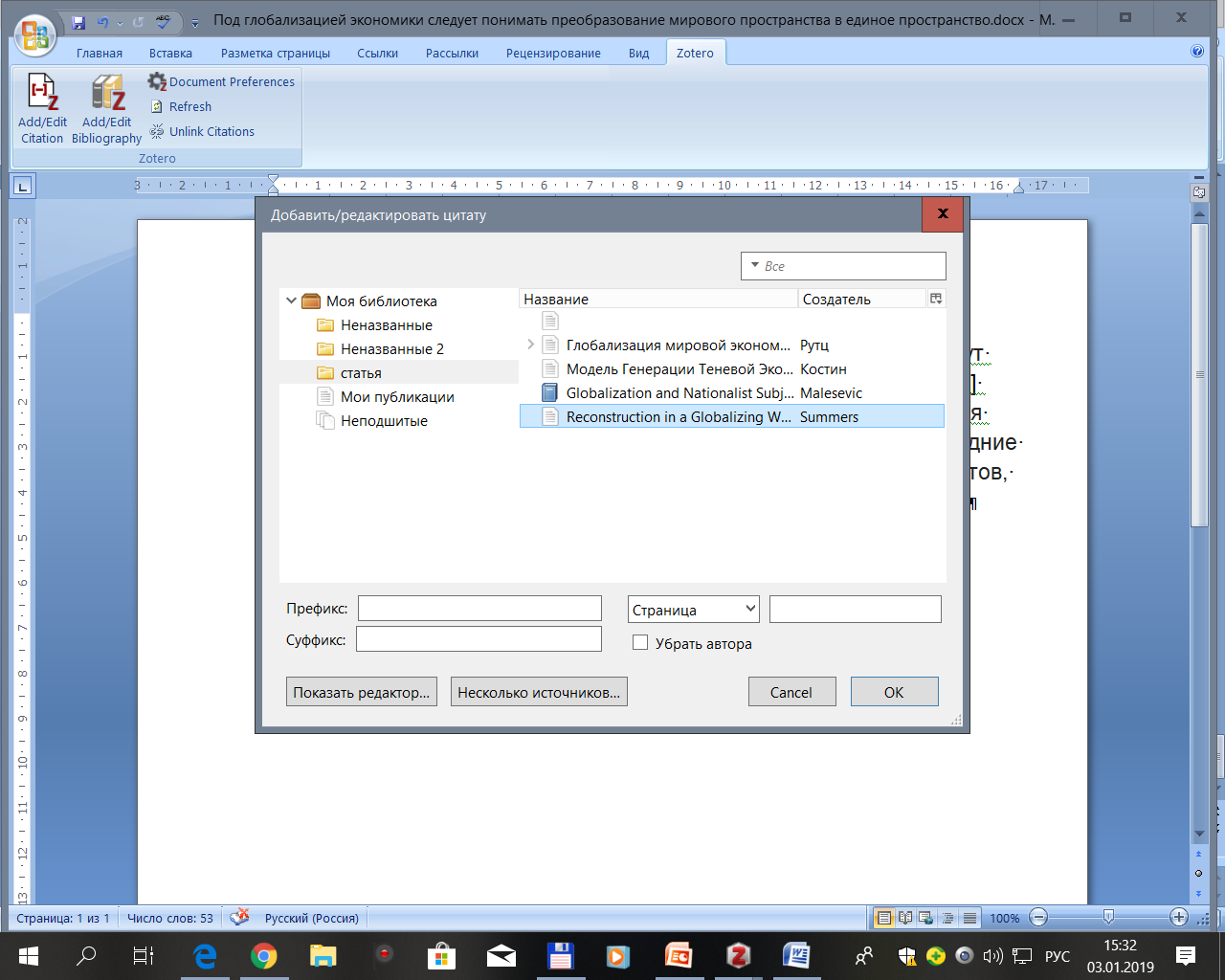 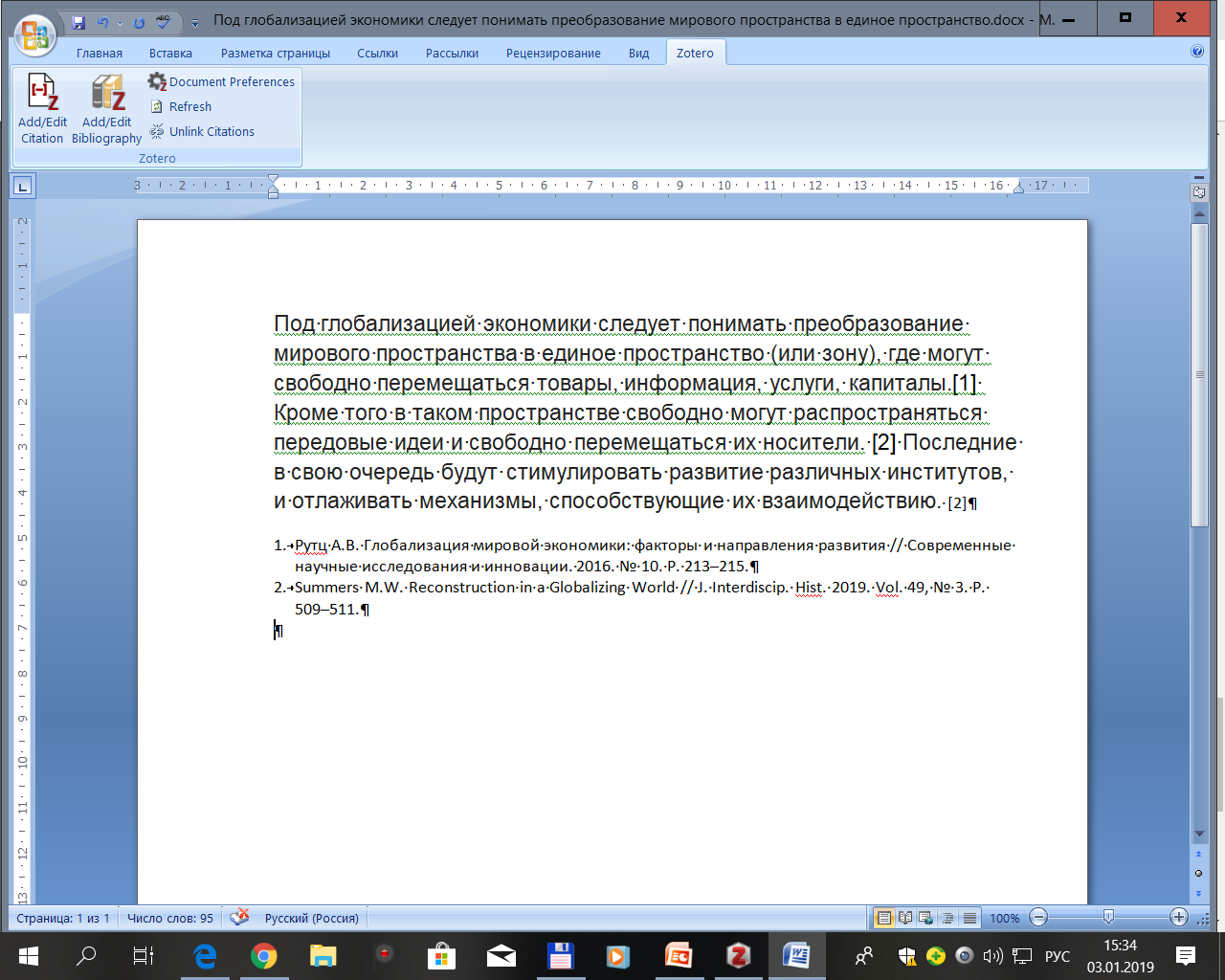